zagreb
Zagreb ima dvorac kojije velik
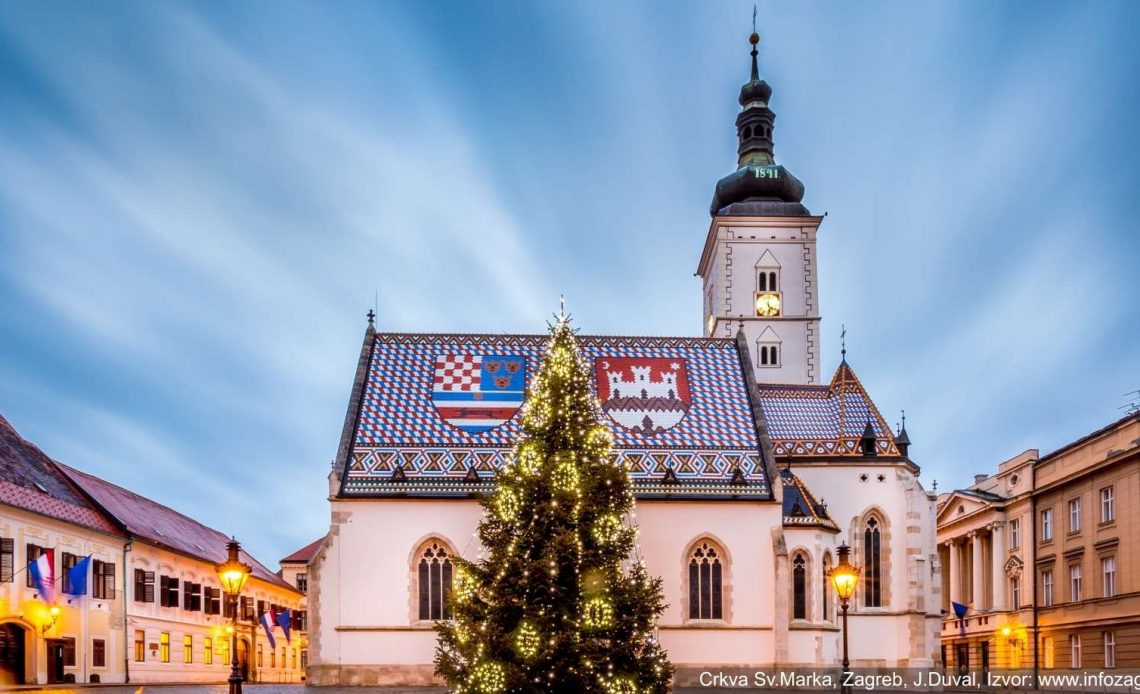 Zološki vrt
Zološki vrt ima lavove ima žirafe ima svašta
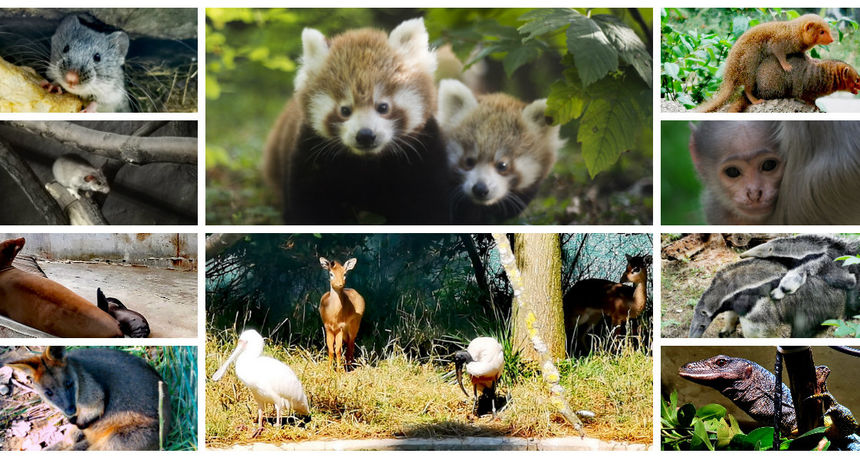 ZGRADE
Zagreb ima visoke zgrade
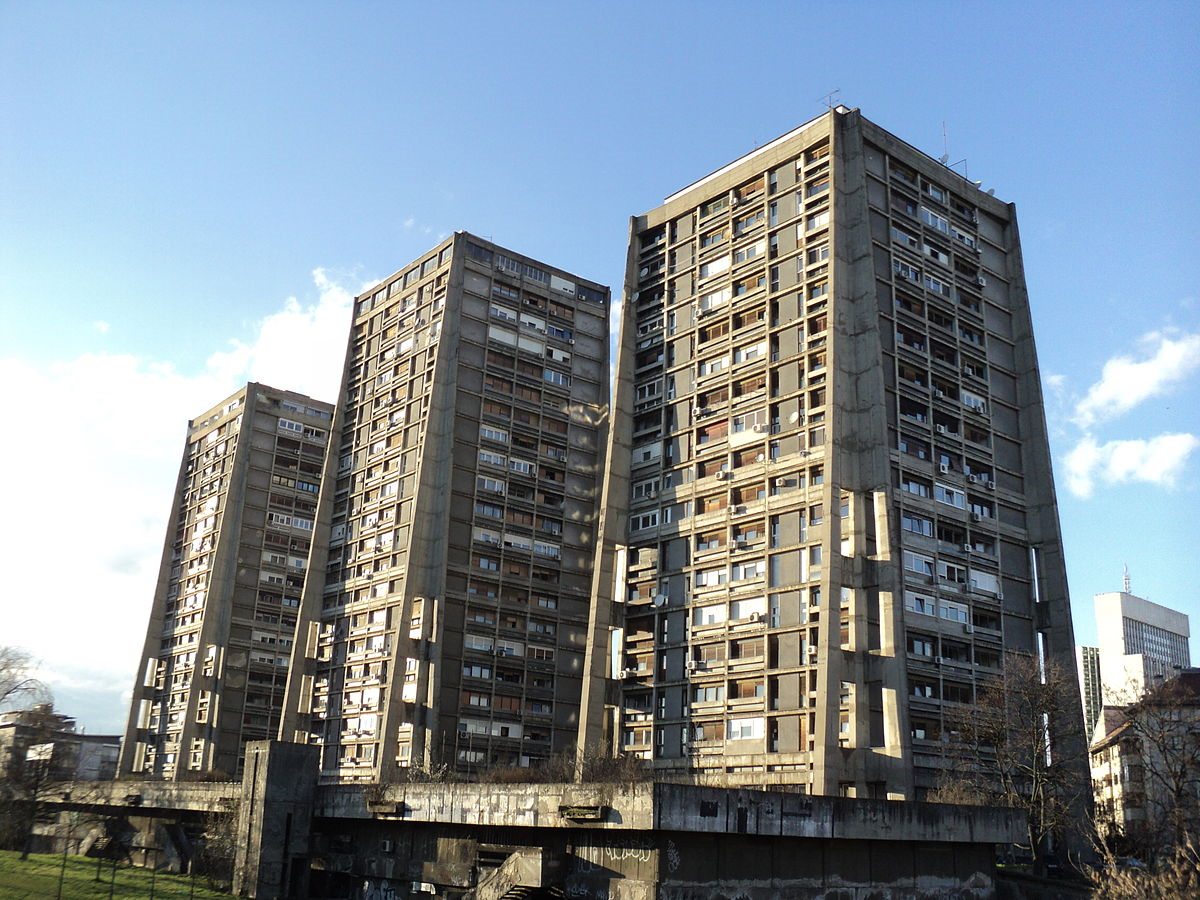 RIJEKA SAVA
Zagreb ima rijeku Savu i velik most.
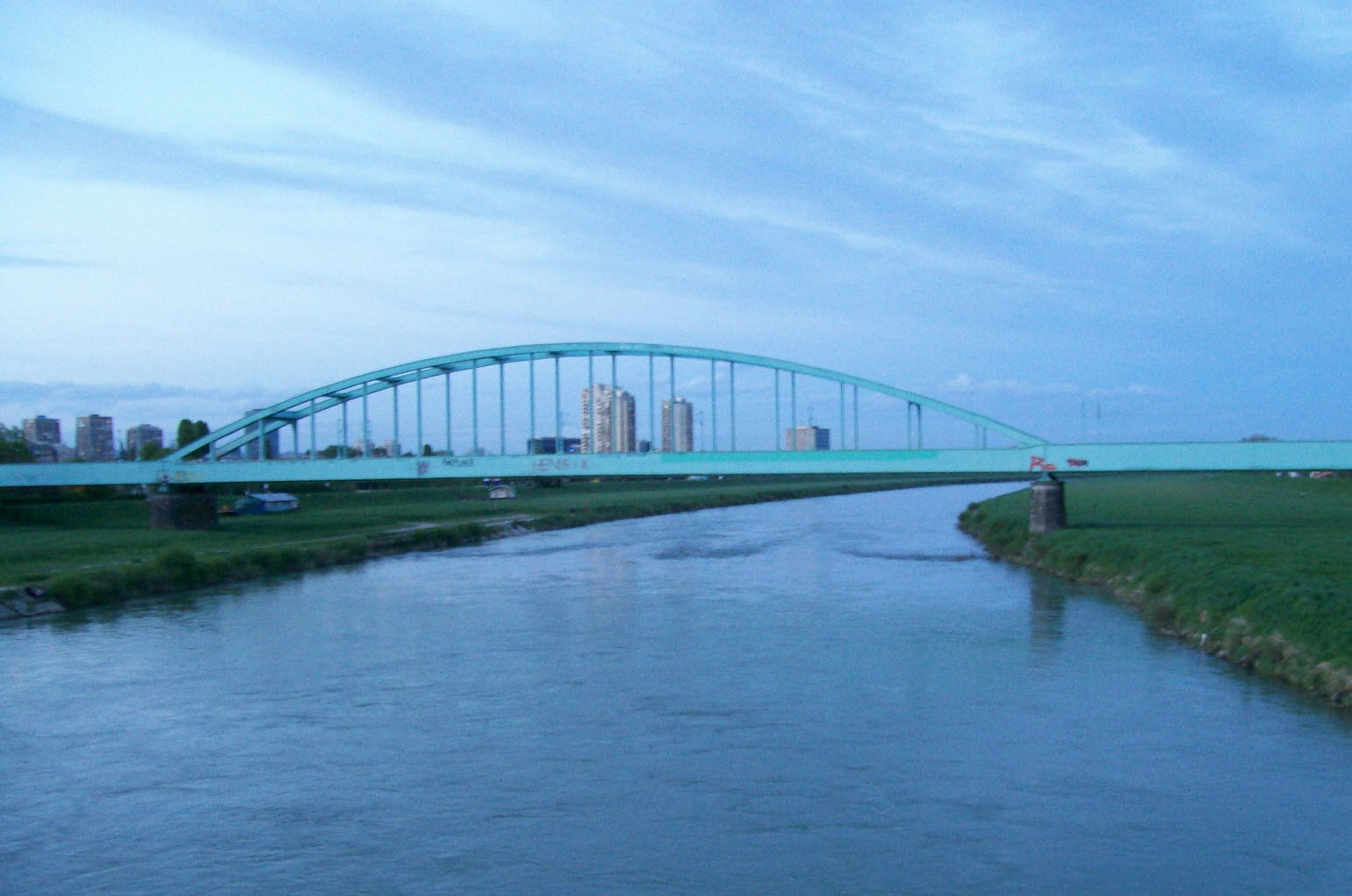 Sljeme
Zagrebačka planina za skijanje i sanjkanje
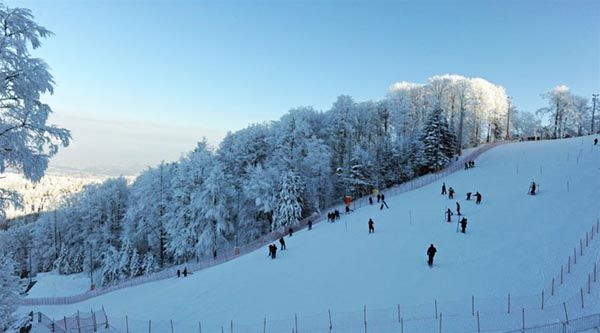 Katedrala
Ovdje se moli
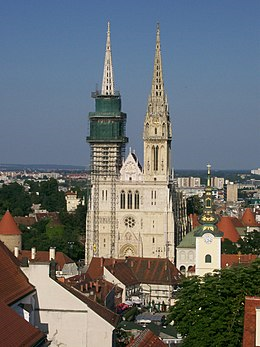 Dinamo i Cibona
Dinamo je nogomet a cibona je košarka
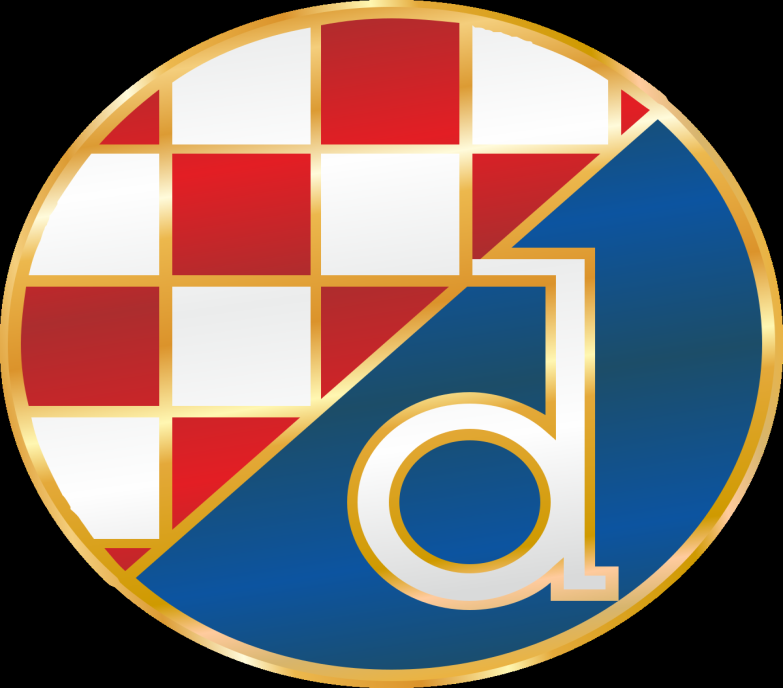 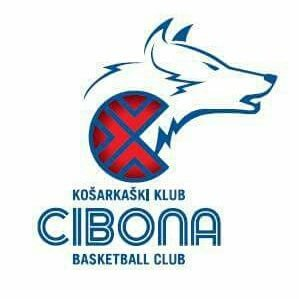 A ovo smo mi u Zagrebu
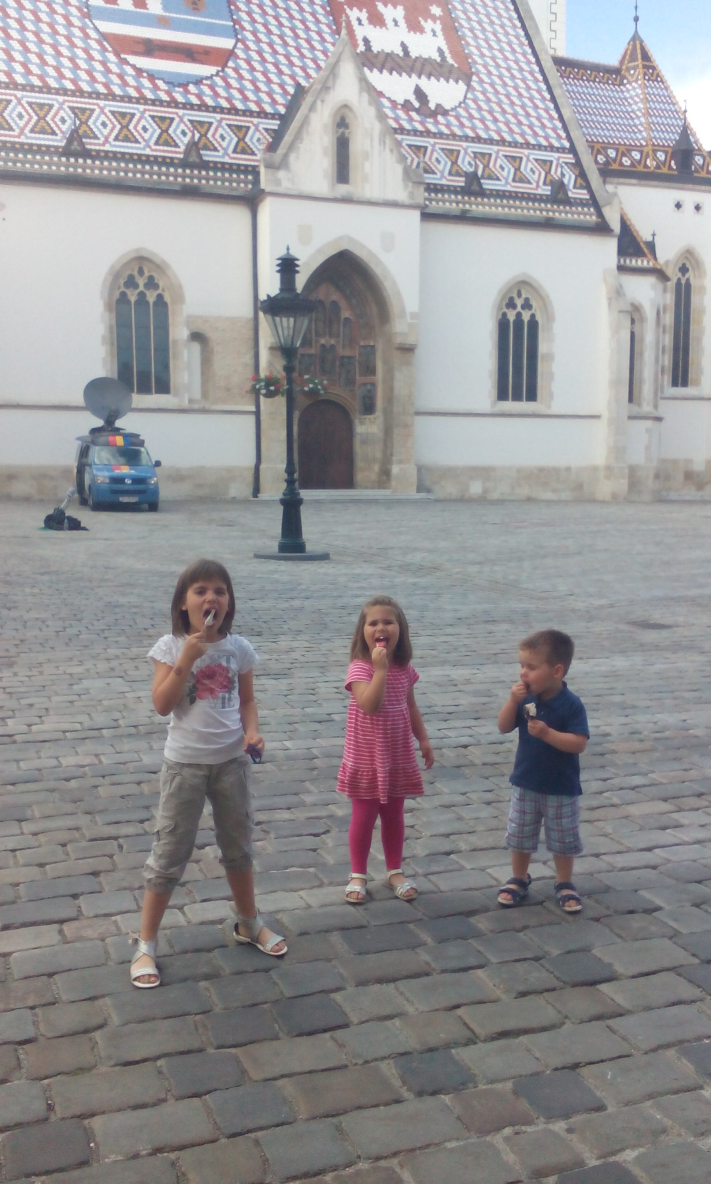 Hvala na pažnji
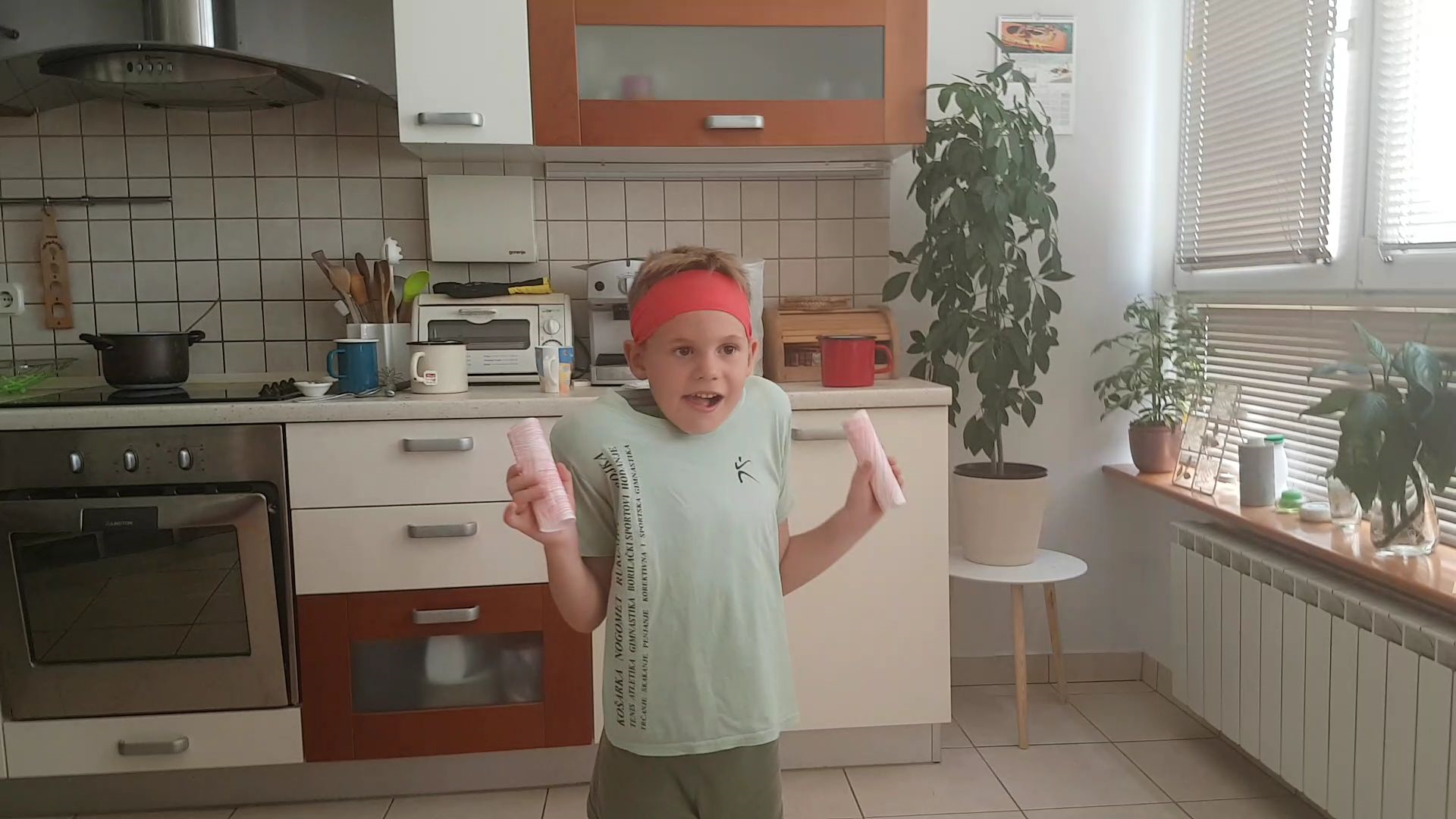